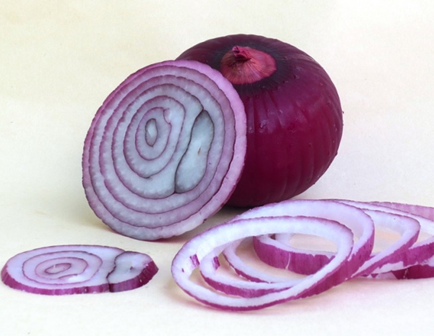 Omgrepsark
Nøkkelsetning:

Alle levande organismar på jorda
tek opp næringsstoff
kvittar seg med avfallsstoff
har gassutveksling
veks
formeirar seg
beveger seg
sansar og reagerer på endringar i omgjevnadene
Nøkkelsetningar:

Alle levande organismar er bygde opp av ei eller fleire celler.
Celler er så små at vi bruker mikroskop for å undersøke dei.



Film om å lage mikroskoppreparat: https://player.vimeo.com/video/189279107
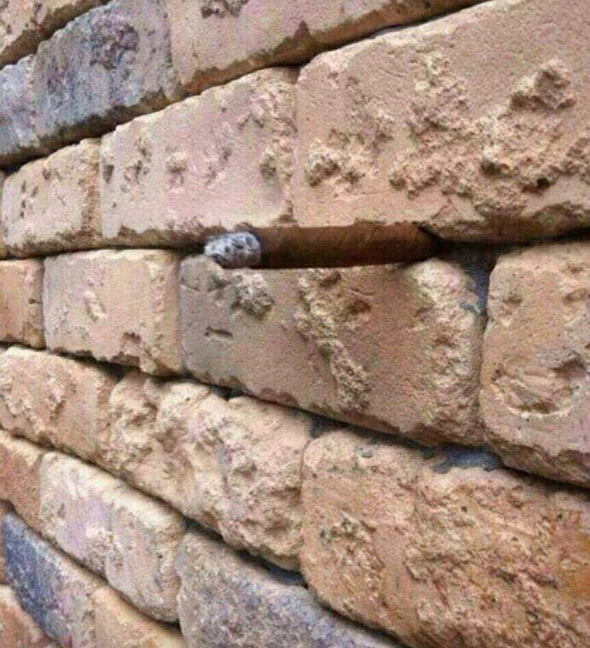 Nøkkelsetningar:

Alle celler … 
… har cellemembran, cellevæske og arvestoff. 
Cellemembranen … 
… fraktar stoff ut og inn av cella.
Arvestoffet …
… styrer det som skjer i cella.
Vi veit frå nøkkelsetningane:
Alle levande organismar er bygde opp av ei eller fleire celler.
Celler er så små at vi bruker mikroskop for å undersøke dei.

Eg har sagt:
Mange celler ligg stabla saman, omtrent som murstein i ein mur. 

Vi trekker slutninga:
Dei små romma som vi ser i mikroskopet er celler.
Omgrepsark
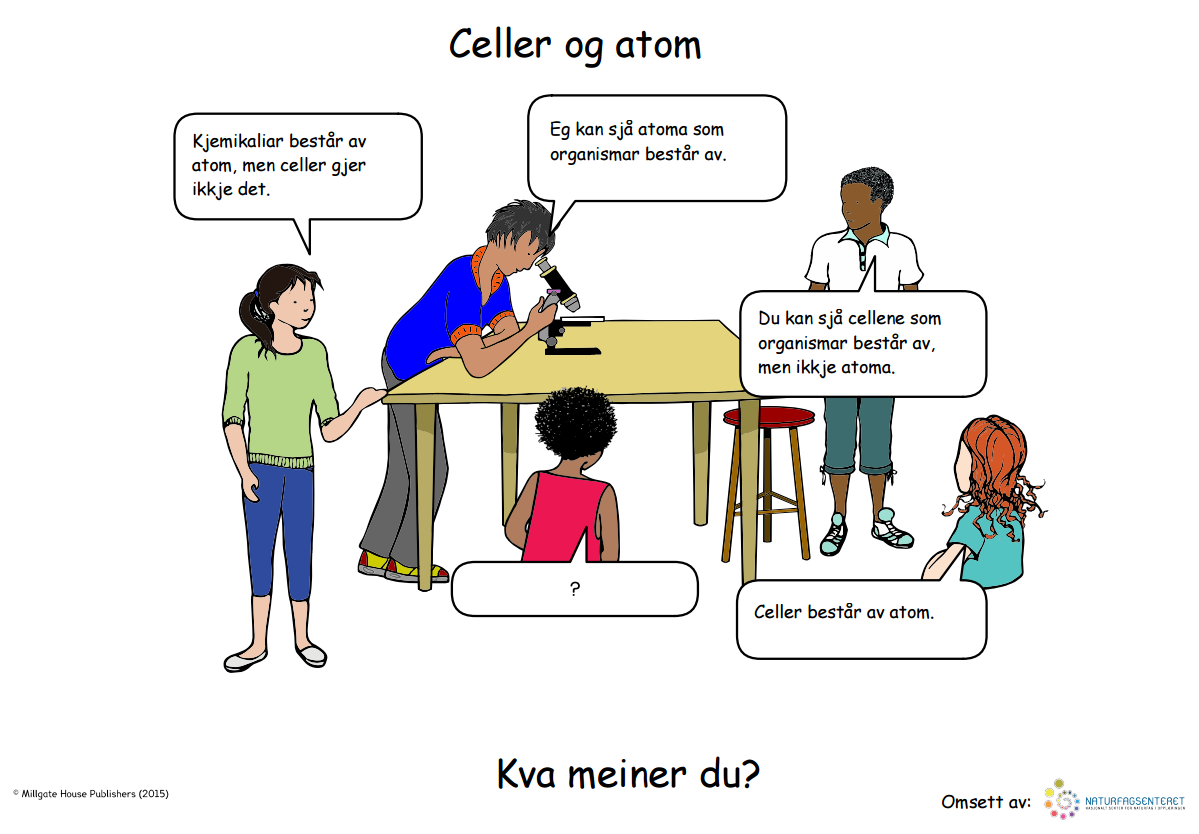 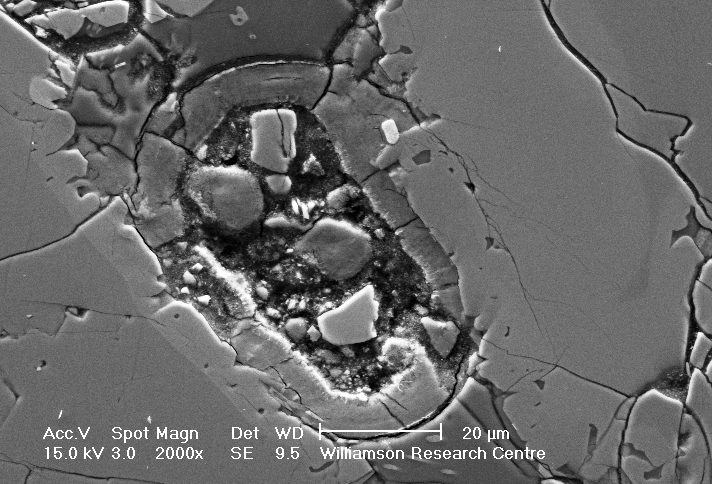 [Speaker Notes: På slutten av økta skal elevene sammenligne observasjonene sine av rødløkcellene med funnet i meteoritten. Hva er likt og hva er ulikt med rødløkcellene og meteorittfunnet?]